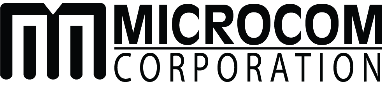 PRINT MENU
PRINT
CONFIG MENU
FGL Mode
Status: READY
PRINT
EXIT
< Previous
Next >
CUT SETTINGS
Status: READY
1/7
Cutter Enable
< Back
Save
ENABLE

DISABLE
Status: READY
Cutter Enable
< Back
Save
ENABLE

DISABLE
Status: READY
PRINT
EXIT
< Previous
Next >
PRINT INTENSITY
Status: READY
2/7
Print Intensity
< Back
Save
Very Dark
CAUTION – SHORT HEAD LIFE
Status: READY
Print Intensity
< Back
Save
Med Dark
Status: READY
Print Intensity
< Back
Save
Normal
Status: READY
Print Intensity
< Back
Save
Med Light
Status: READY
Print Intensity
< Back
Save
Light
Status: READY
PRINT
EXIT
< Previous
Next >
CUT/TEAR OFFSET
Status: READY
3/7
Cut/Tear Offset
< Back
Save
+
2
|
Status: READY
Cut/Tear Offset
< Back
Save
+
1
|
Status: READY
Cut/Tear Offset
< Back
Save
+
DEFAULT
|
Status: READY
Cut/Tear Offset
< Back
Save
+
-1
|
Status: READY
Cut/Tear Offset
< Back
Save
+
-2
|
Status: READY
PRINT
EXIT
< Previous
Next >
PRINT SPEED
Status: READY
4/7
Print Speed
< Back
Save
+
8     ips
|
IPS – INCHES PER SECOND
Status: READY
Print Speed
< Back
Save
+
7     ips
|
IPS – INCHES PER SECOND
Status: READY
Print Speed
< Back
Save
+
6     ips
|
IPS – INCHES PER SECOND
Status: READY
Print Speed
< Back
Save
+
5     ips
|
IPS – INCHES PER SECOND
Status: READY
Print Speed
< Back
Save
+
4     ips
|
IPS – INCHES PER SECOND
Status: READY
Print Speed
< Back
Save
+
3     ips
|
IPS – INCHES PER SECOND
Status: READY
Print Speed
< Back
Save
+
2     ips
|
IPS – INCHES PER SECOND
Status: READY
PRINT
EXIT
< Previous
Next >
MULTI-TICKET
Status: READY
5/7
Multi Ticket Mode
< Back
Save
ENABLE

DISABLE
Status: READY
Multi Ticket Mode
< Back
Save
ENABLE

DISABLE
Status: READY
PRINT
EXIT
< Previous
Next >
TICKET ACK
Status: READY
6/7
Ticket Ack Mode
< Back
Save
NORMAL

DELAYED
Status: READY
Ticket Ack Mode
< Back
Save
NORMAL

DELAYED
Status: READY
PRINT
EXIT
< Previous
Next >
TICKET WIDTH
Status: READY
7/7
Ticket Width
< Back
Save
4"
Width
Status: READY
Ticket Width
< Back
Save
3.25"
Width
Status: READY
Ticket Width
< Back
Save
3.0"
Width
Status: READY
Ticket Width
< Back
Save
2.7"
Width
Status: READY
Ticket Width
< Back
Save
2.5"
Width
Status: READY
Ticket Width
< Back
Save
2.125"
Width
Status: READY
Ticket Width
< Back
Save
2"
Width
Status: READY
Ticket Width
< Back
Save
1" Centered
Width
Status: READY